“일차” 상세페이지 - ex) 어깨
캘린더에서 “어깨” 클릭시, 해당 일차에 운동한 리스트를 보여준다.
“전체 펼치기 / 접기”  토글 버튼을 두어 세트별 상세 기록을 보여준다.
“운동명” 클릭시, 세트 상세기록을 토글한다. ex) 숄더 프레스 (바벨)
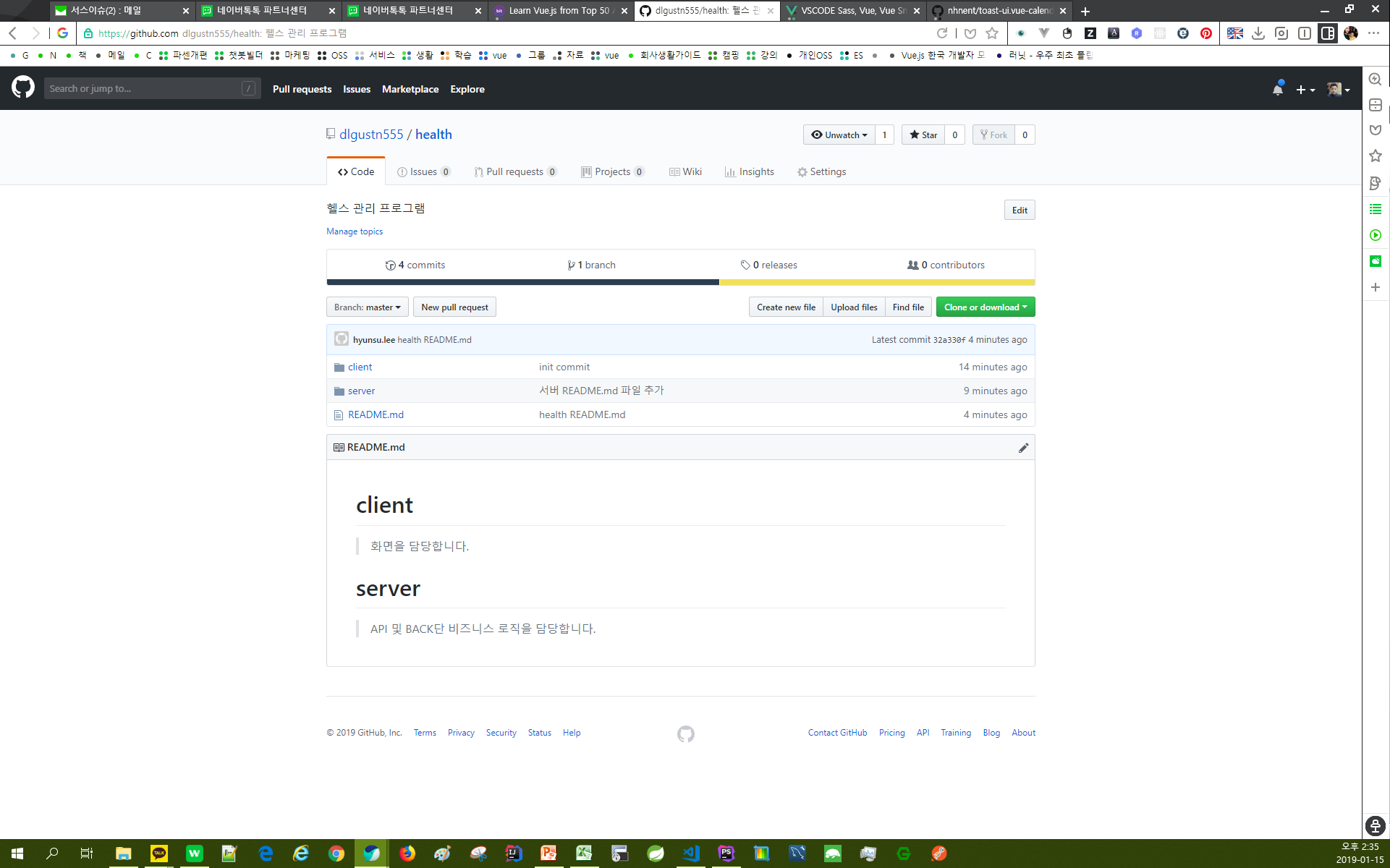 전체 펼치기 / 접기
첫인트로 화면 (초기화면)
아무것도 없는 초기화 화면
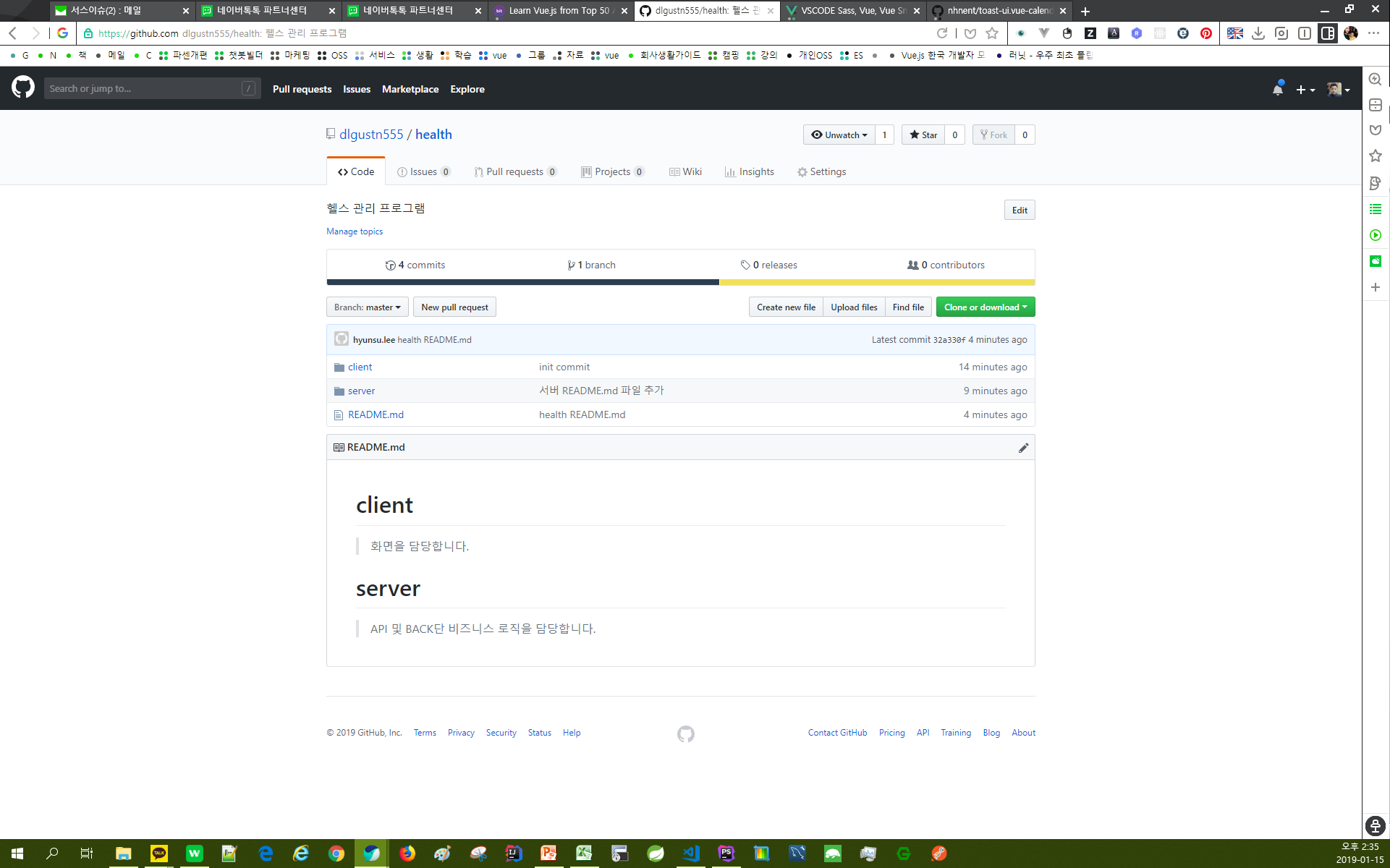 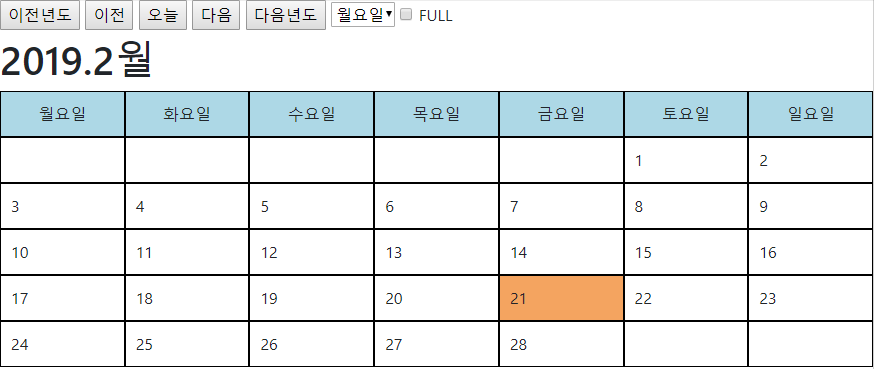 +추가하기
+ 추가하기 버튼클릭
템플릿등록하기 팝업
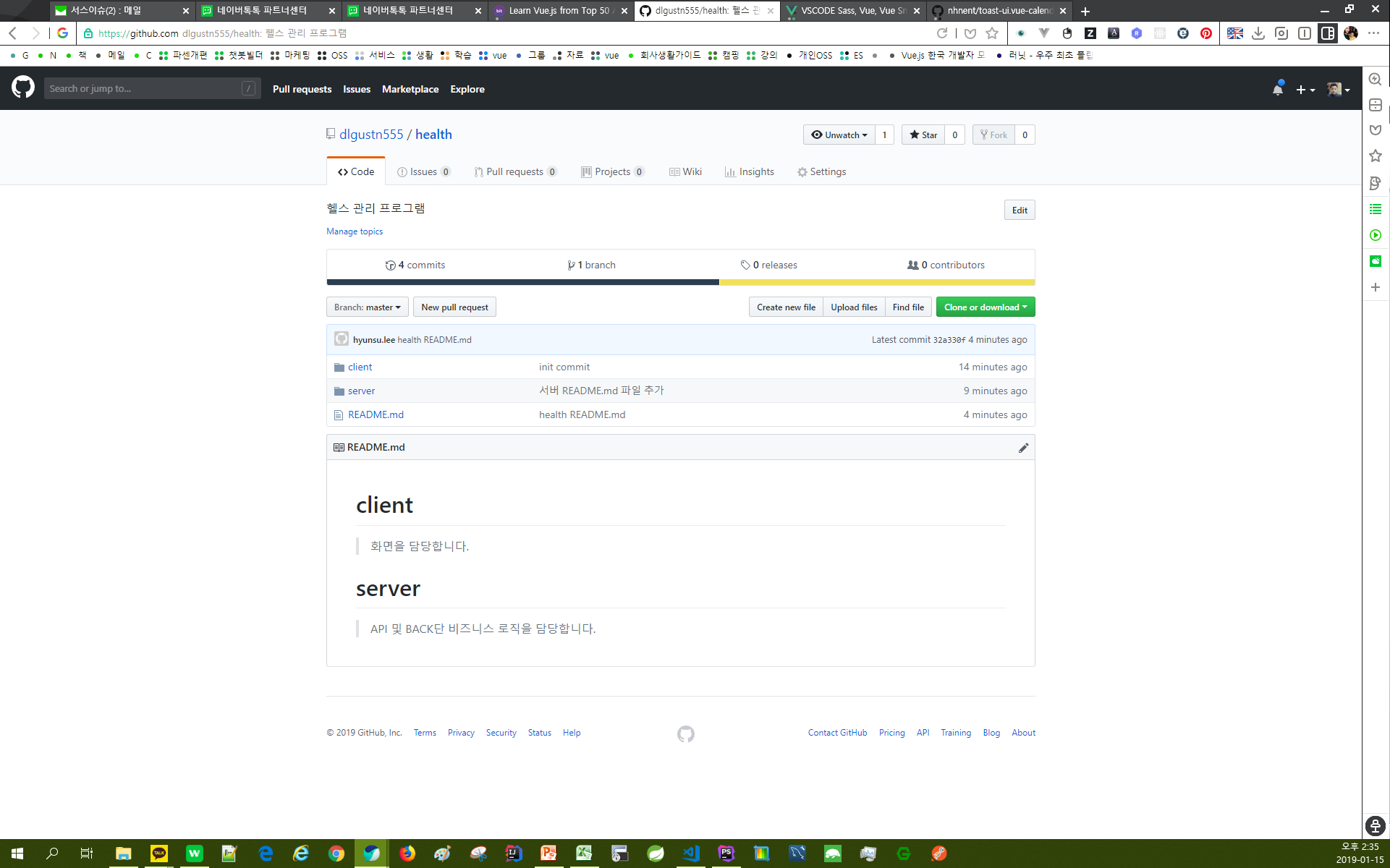 ※ 템플릿 등록하기 ※
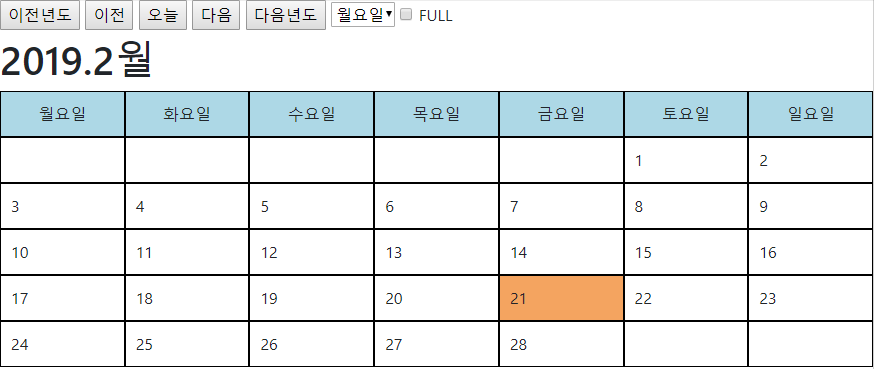 운동 :
1 일차 :
헬스
:  총         Set
:  총         Set
:  총         Set
:  총         Set
1
1
1
1
+추가하기
운동 총 일차 :
1 일차
1 일차 (매일반복)
2 일차
3 일차
4 일차
5 일차
6 일차
7 일차
ex) 벤치 프레스
ex) 벤치 프레스
ex) 벤치 프레스
ex) 벤치 프레스
+추가하기
등록
+ 추가하기 버튼클릭
운동 총 일차 선택에 따른 스와이퍼 개수를 생성한다.
◀▶ 버튼 혹은 좌/우 드래그로 일차 등록페이지를 이동시켜 해당 일차별 프로그램을 등록한다.
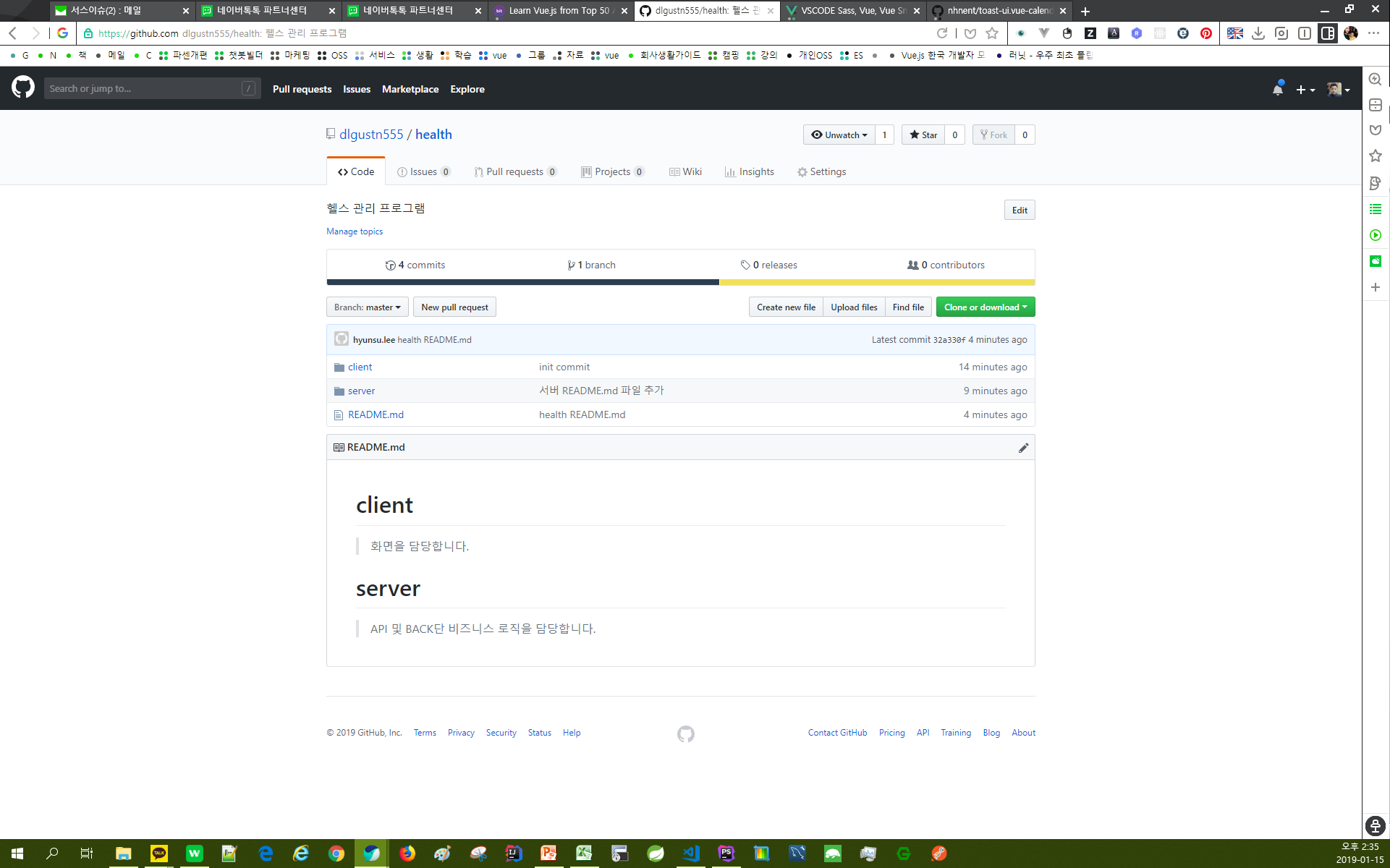 ※ 템플릿 등록하기 ※
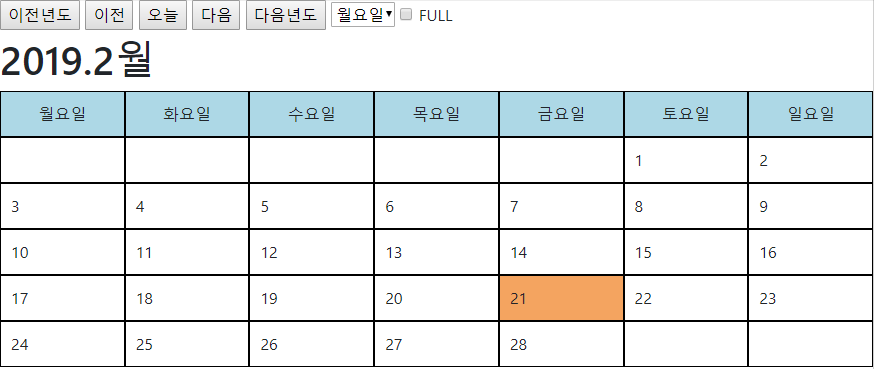 운동 :
1 일차 :
2 일차 :
3 일차 :
헬스
어깨
등
데드리프트
:  총         Set
:  총         Set
:  총         Set
:  총         Set
:  총         Set
:  총         Set
:  총         Set
:  총         Set
:  총         Set
:  총         Set
:  총         Set
:  총         Set
1
1
1
1
1
1
1
1
1
1
1
1
+추가하기
운동 총 일차 :
3 일차
ex) 벤치 프레스
ex) 벤치 프레스
ex) 벤치 프레스
ex) 벤치 프레스
ex) 벤치 프레스
ex) 벤치 프레스
ex) 벤치 프레스
ex) 벤치 프레스
ex) 벤치 프레스
ex) 벤치 프레스
ex) 벤치 프레스
ex) 벤치 프레스
+추가하기
+추가하기
+추가하기
등록
+ 추가하기 버튼클릭
운동 총 일차 선택에 따른 스와이퍼 개수를 생성한다.
◀▶ 버튼 혹은 좌/우 드래그로 일차 등록페이지를 이동시켜 해당 일차별 프로그램을 등록한다.
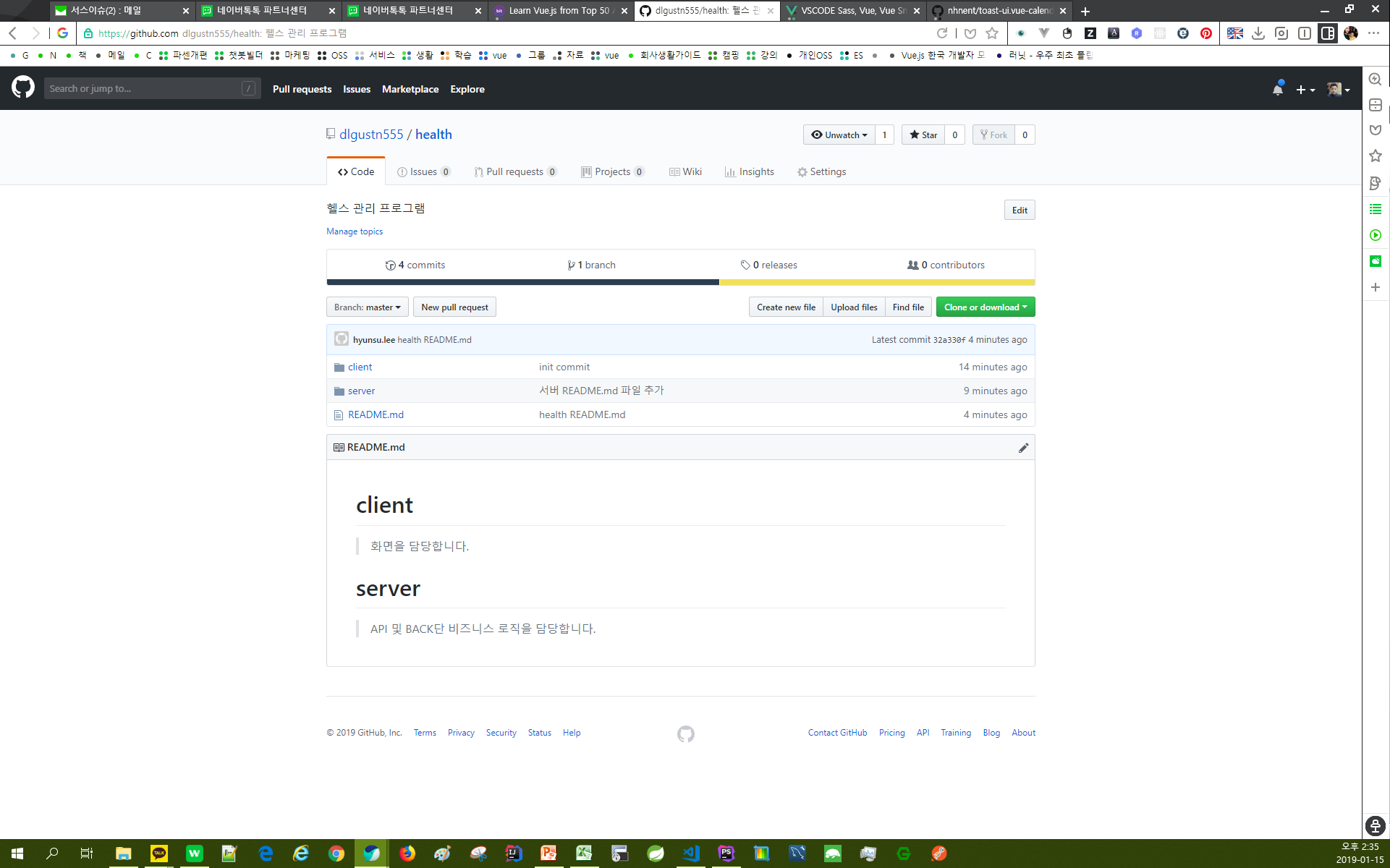 ※ 템플릿 등록하기 ※
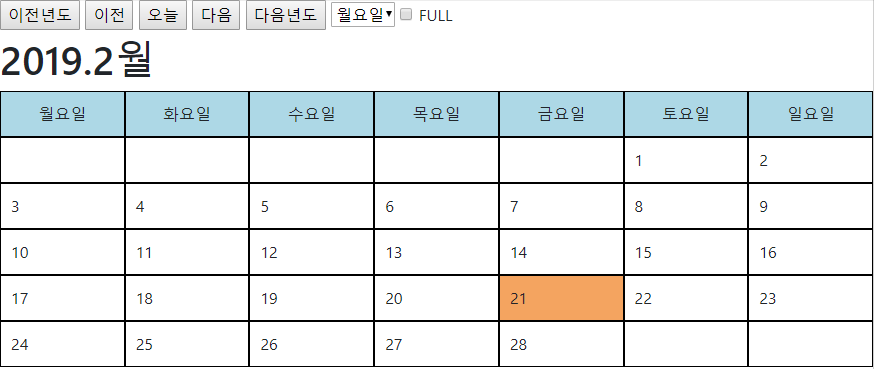 운동 :
2 일차 :
헬스
등
숄더 다운     :  총         Set
:  총         Set
:  총         Set
:  총         Set
3
2
2
2
+추가하기
운동 총 일차 :
3 일차
덤벨 비하인드
덤벨 사이드
덤벨 프론트
+추가하기
등록
+ 추가하기 버튼클릭
템플릿등록하기 팝업
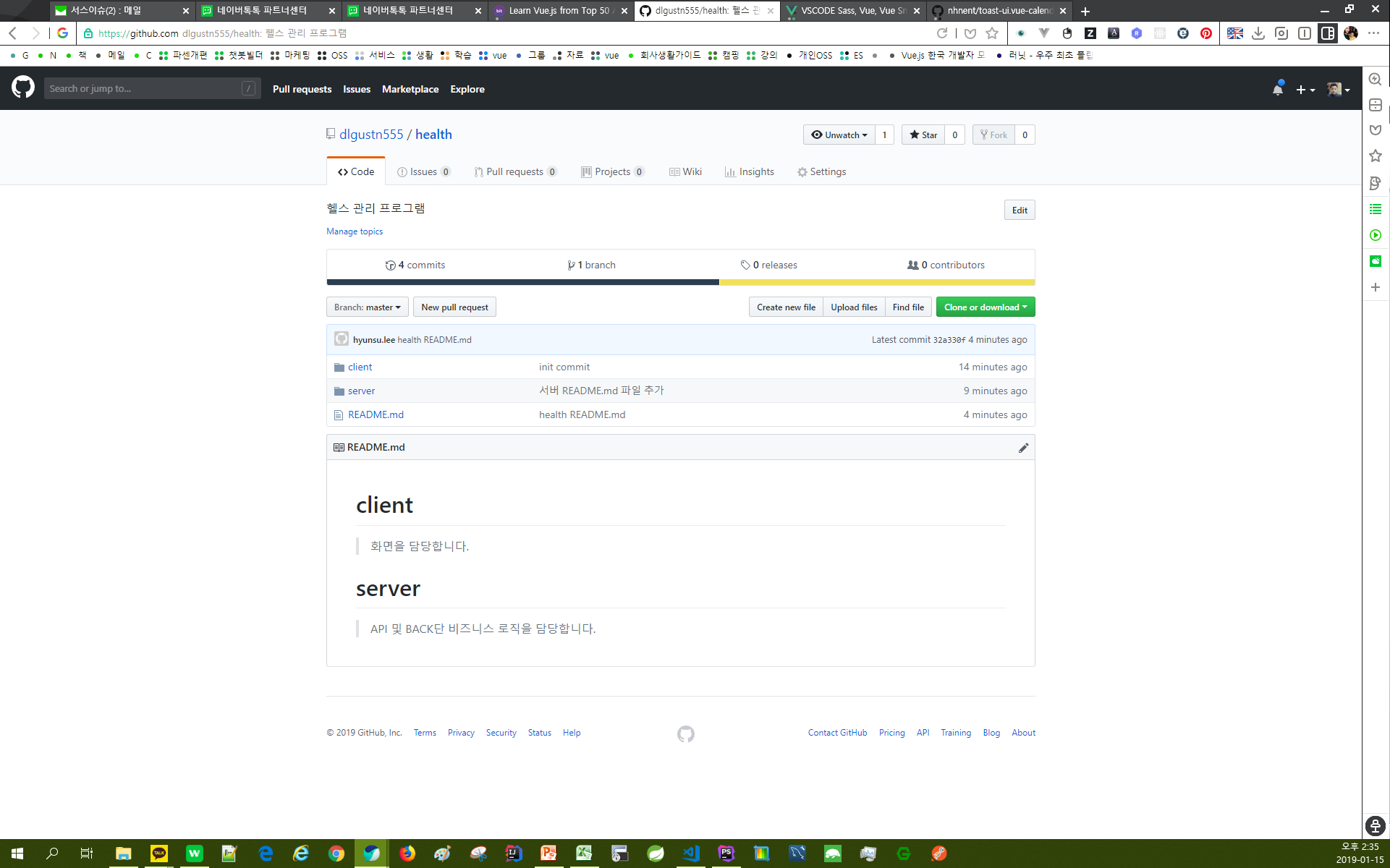 ※ 템플릿 등록하기 ※
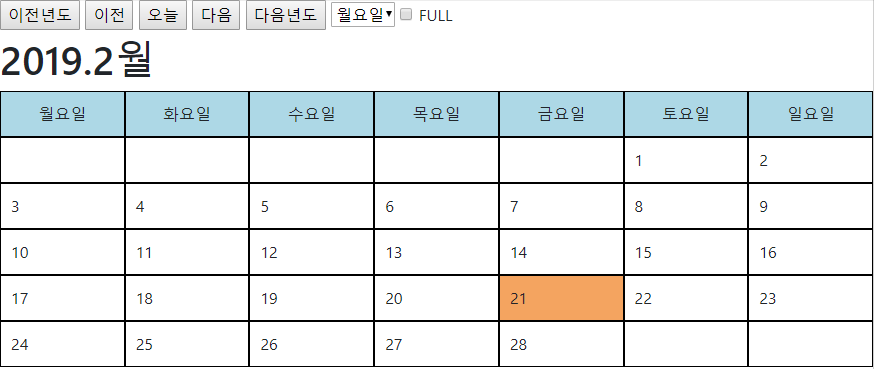 운동 :
1 일차 :
복싱
:  총         Set
:  총         Set
:  총         Set
:  총         Set
1
1
1
1
+추가하기
운동 총 일차 :
1 일차
1 일차 (매일 반복)
2 일차
3 일차
4 일차
5 일차
6 일차
7 일차
ex) 벤치 프레스
ex) 벤치 프레스
ex) 벤치 프레스
ex) 벤치 프레스
+추가하기
등록
+ 추가하기 버튼클릭
템플릿등록하기 팝업
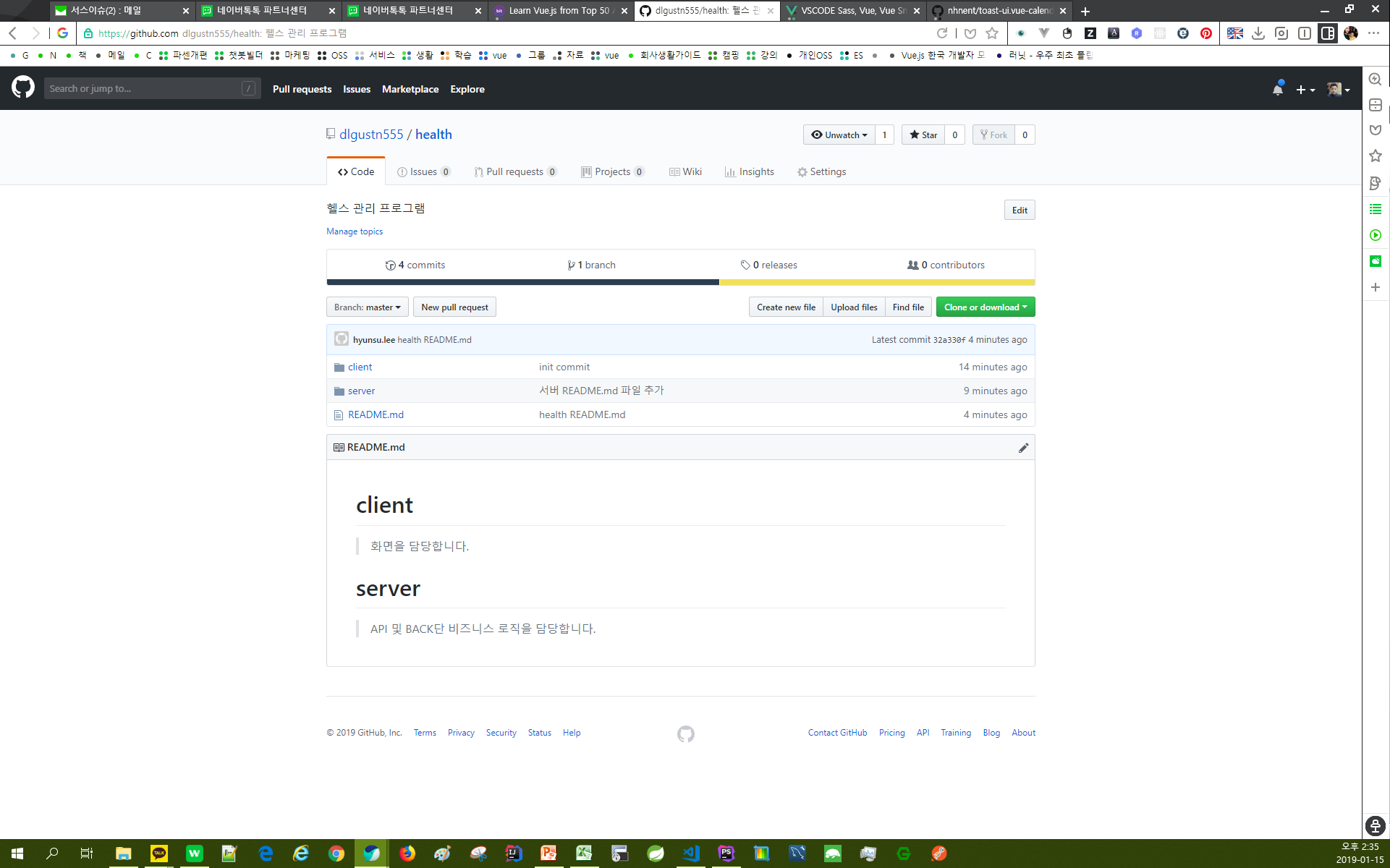 ※ 템플릿 등록하기 ※
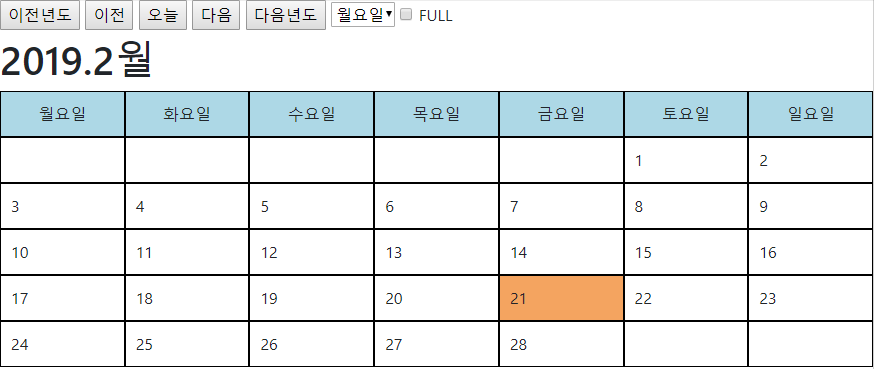 운동 :
복싱
:  총         Set
:  총         Set
:  총         Set
:  총         Km
4
2
2
1
+추가하기
운동 총 일차 :
1 일차
1 일차
쉐도우 복싱
줄넘기
달리기
빨강색 샌드백
Set
Km
Min
+추가하기
등록
인트로 화면 -  템플릿등록 완료 후 화면
운동한 기록은 명도100%으로 기록한 데이터를 보여준다.
(오늘) 운동 해야 할 운동명을 표시한다.
(앞으로) 운동 해야 할 일차별 운동을 표시한다.
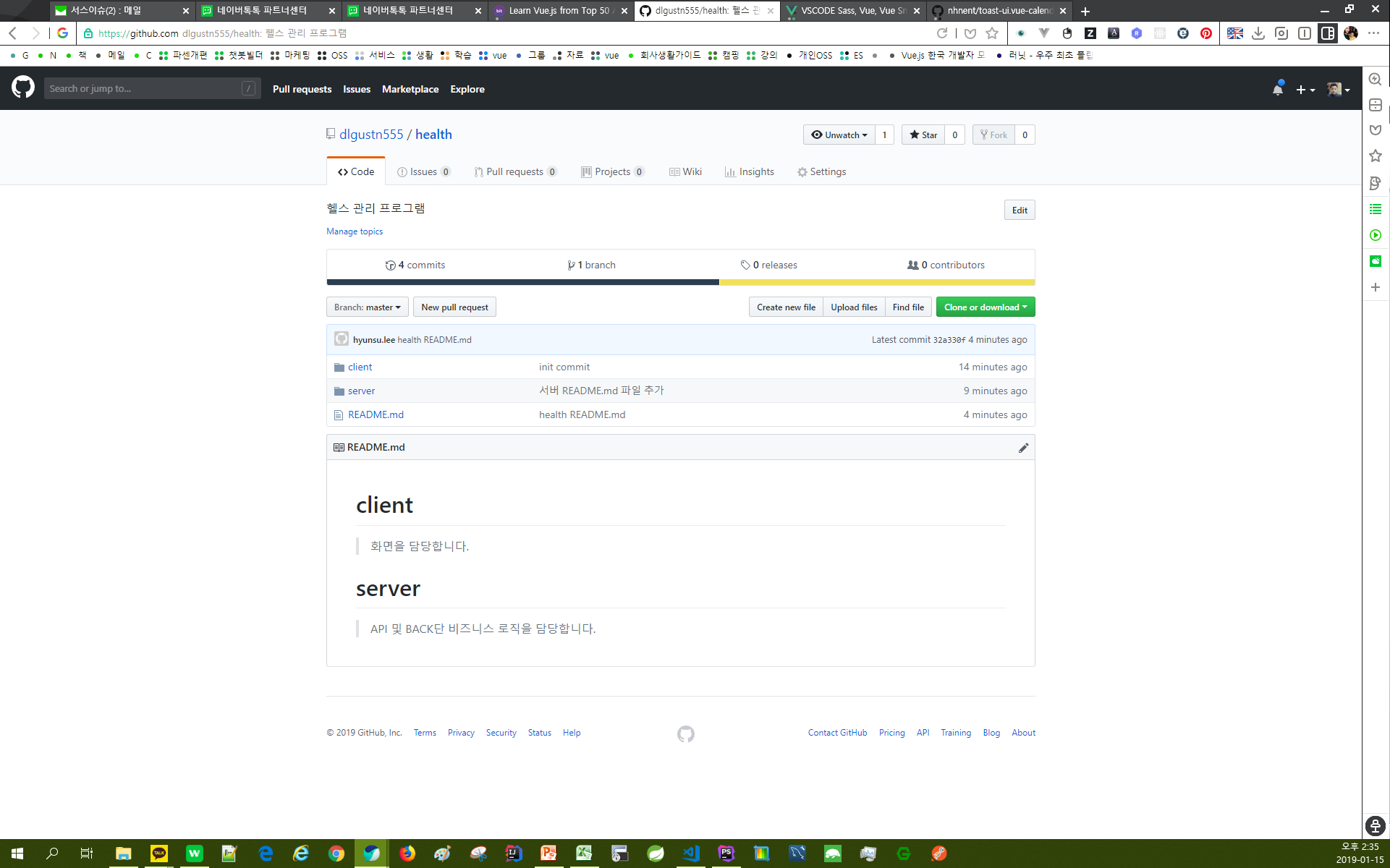 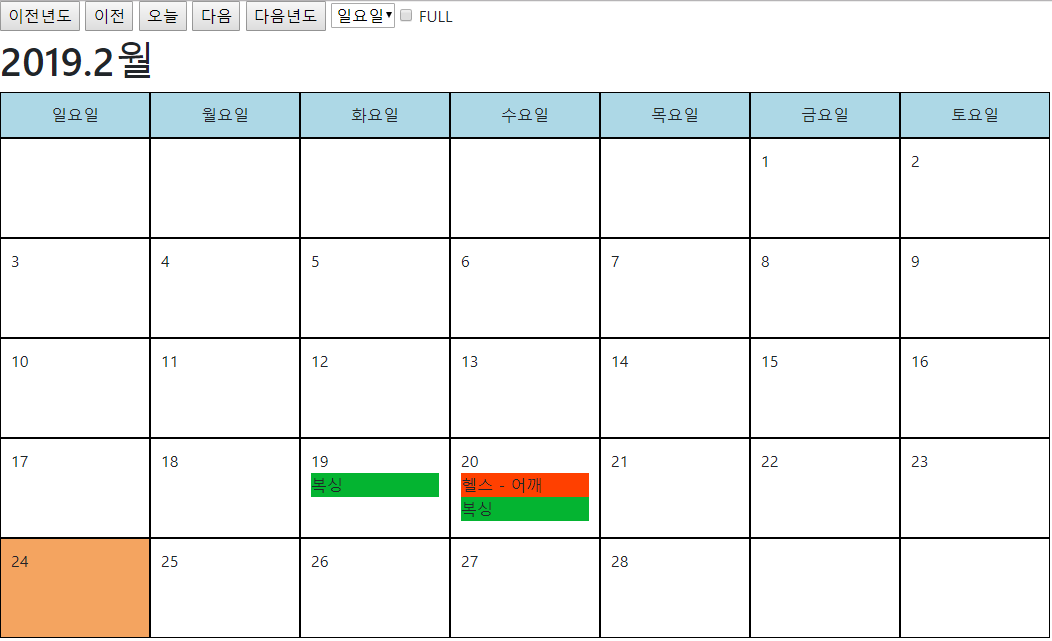 ㅁALL ■헬스 ■ 복싱 +추가하기
헬스 - 등②
헬스 - 어깨①
헬스 - 데드③
헬스 - 등②
헬스 - 데드③
복싱
복싱
복싱
복싱
복싱
운동 기록하기
2/24 “헬스 - 등” 을 직접 클릭시, 팝업을 띄운다.
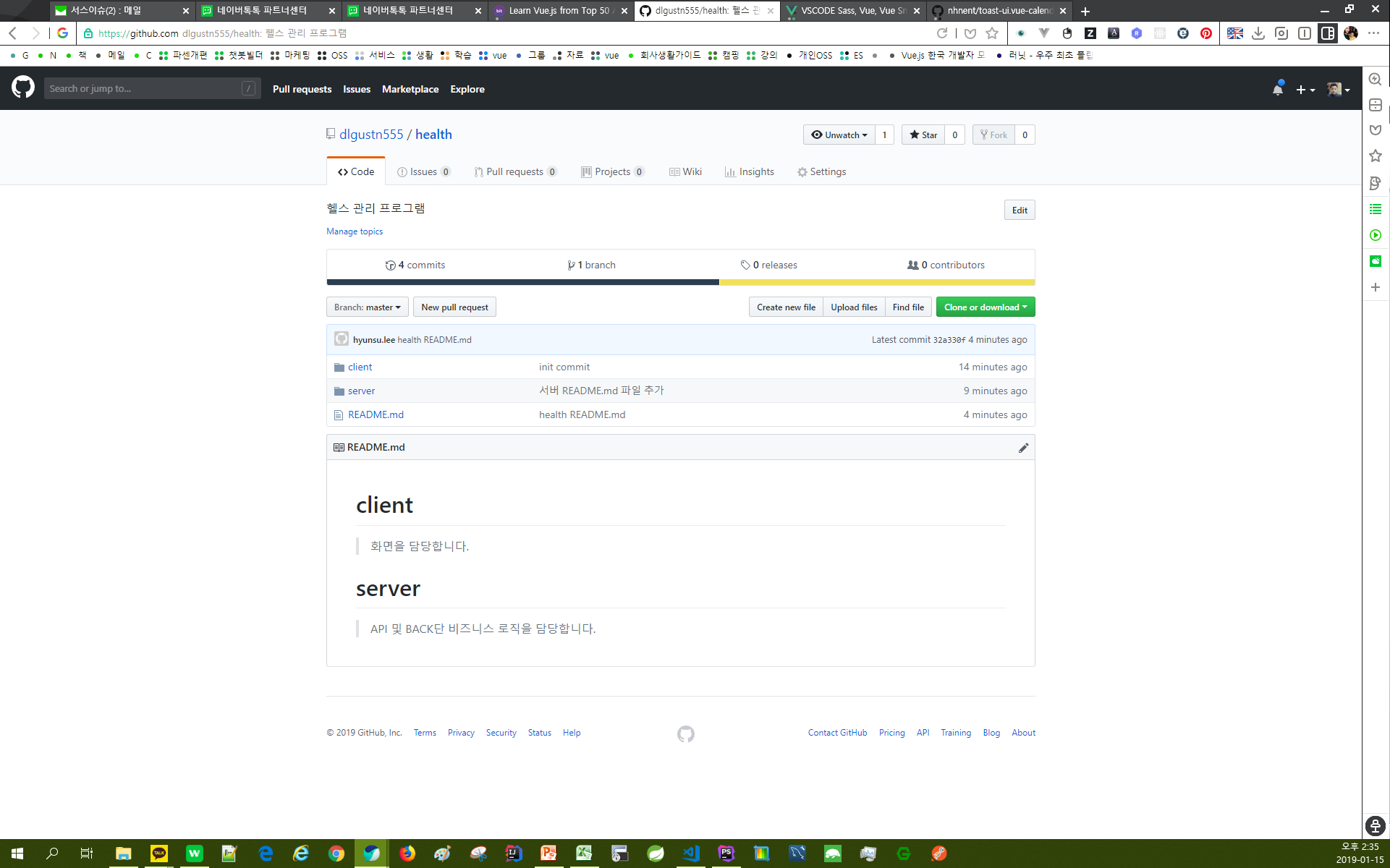 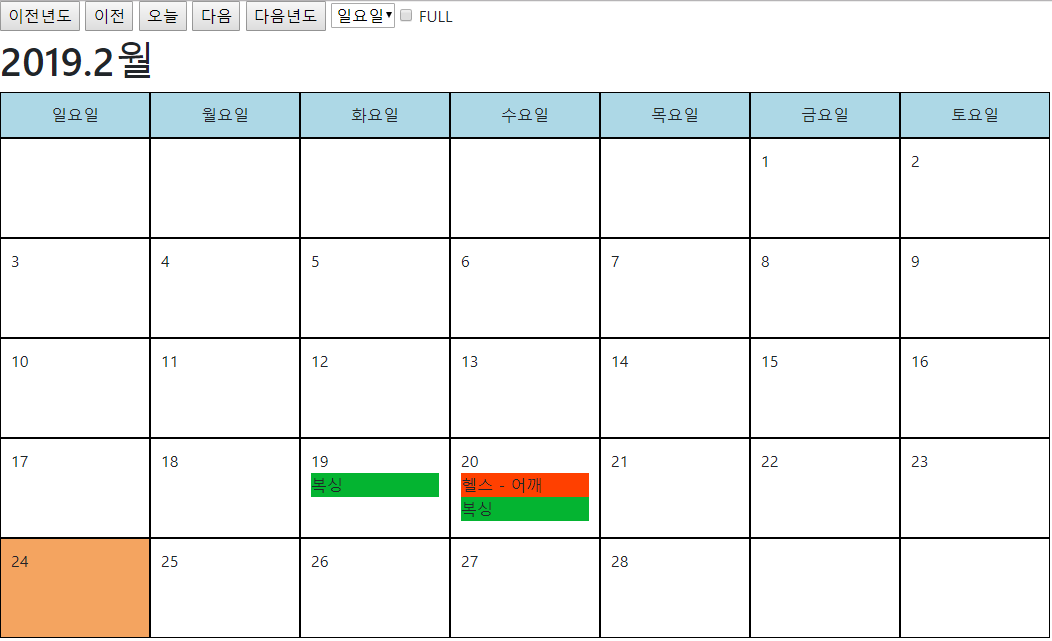 ㅁALL ■헬스 ■ 복싱 +추가하기
운동 총 일차 :
3 일차
운동 :
헬스
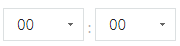 시작시간 :
숄더 다운 : 총 3 Set  V 펼치기
덤벨 사이드 : 총 2 Set  V 펼치기
덤벨 프론트 : 총 2 Set  V 펼치기
숄더 다운 : 총 3 Set  V 펼치기
+ 추가하기
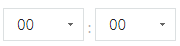 종료시간 :
헬스 - 등
헬스 - 어깨
헬스 - 데드
헬스 - 등
헬스 - 어깨
등록
복싱
복싱
복싱
복싱
복싱
인트로 화면
운동한 기록은 명도100%으로 기록한 데이터를 보여준다.
(오늘) 운동 해야 할 운동명을 표시한다.
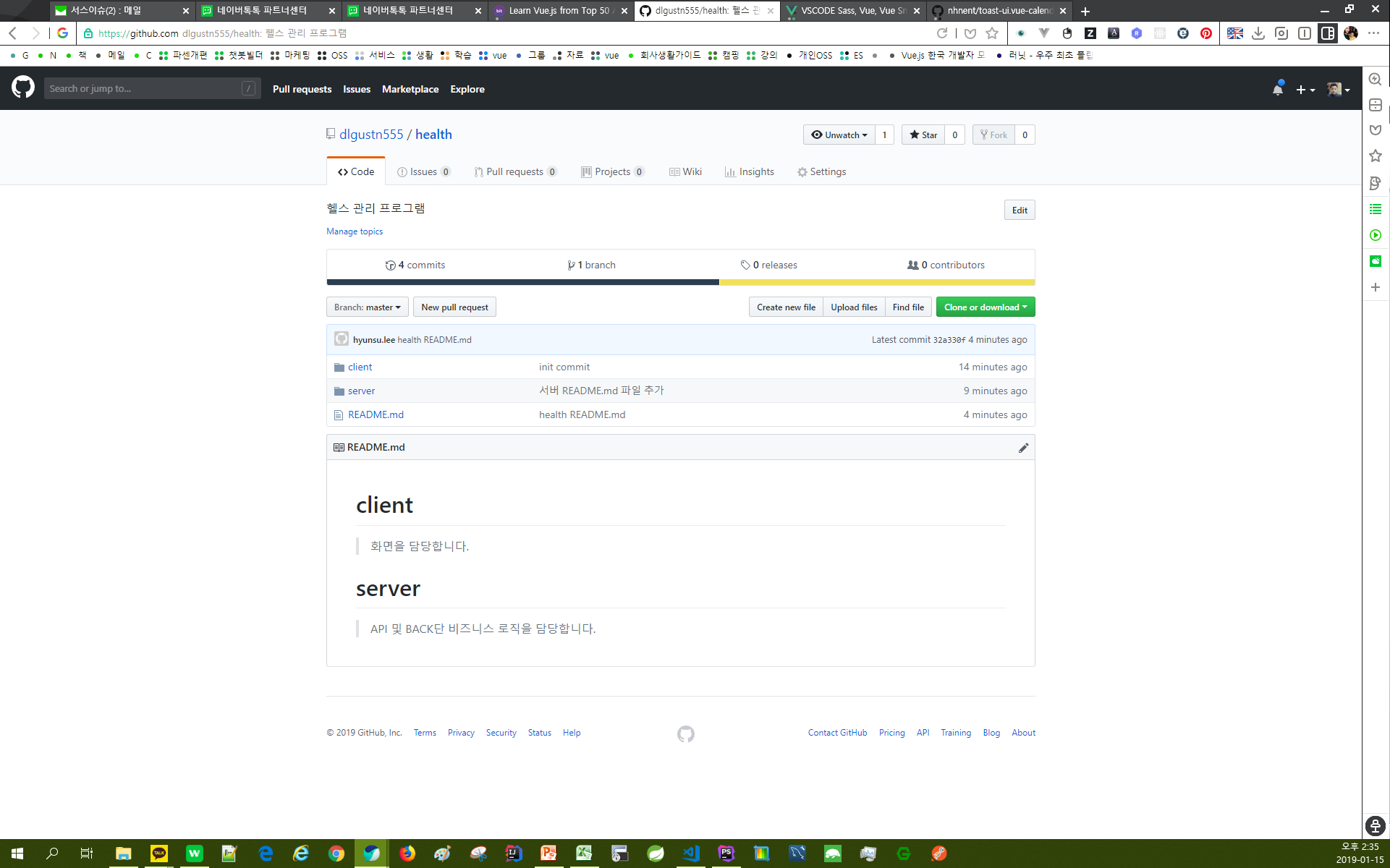 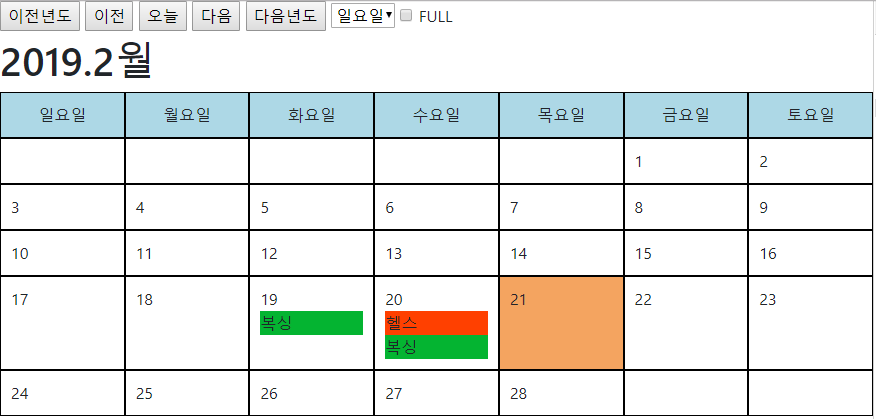 ㅁALL ■헬스 ■ 복싱 +추가하기
헬스 - 등
- 어깨
복싱
제목
설명
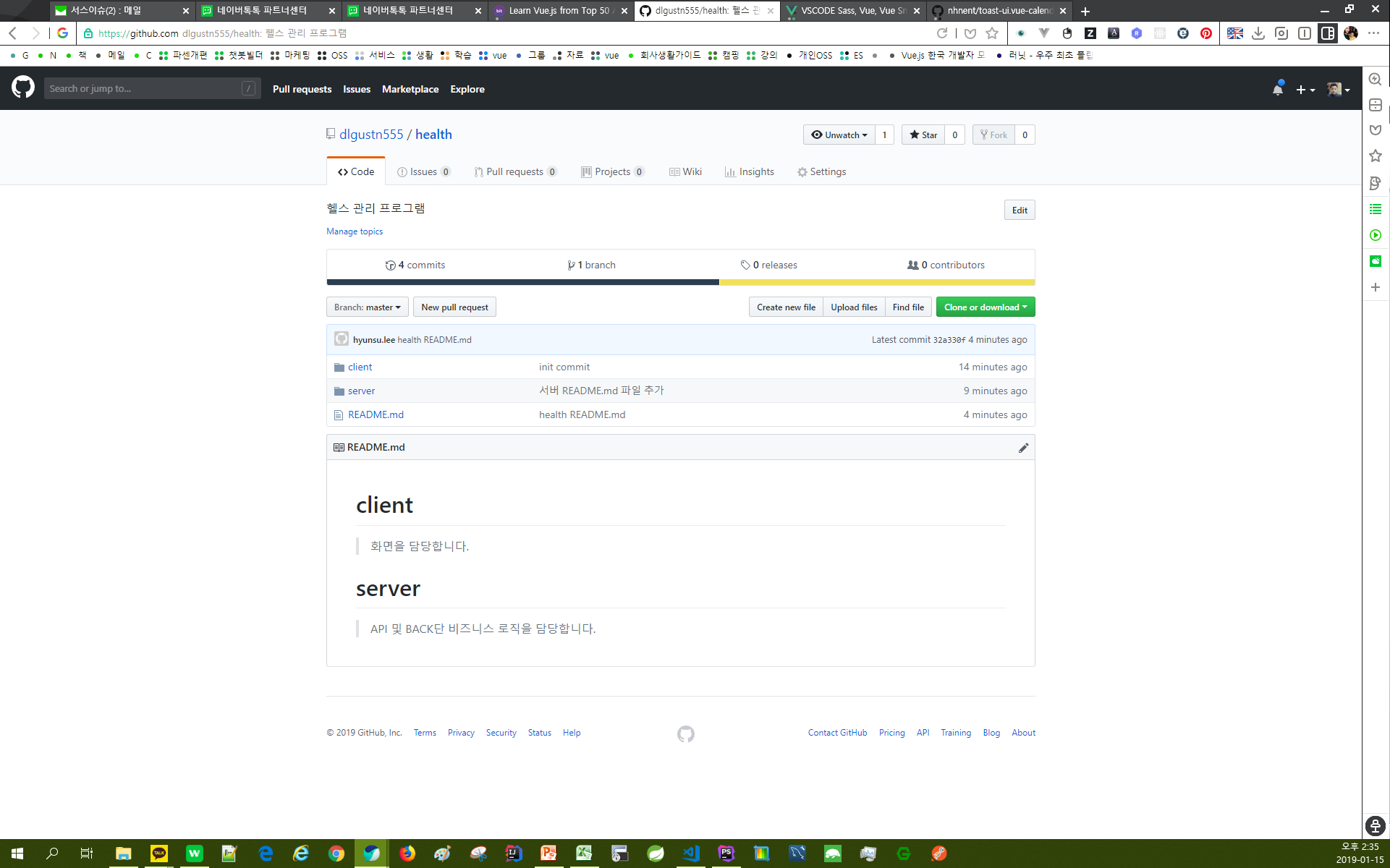 ※ 템플릿 등록하기 ※
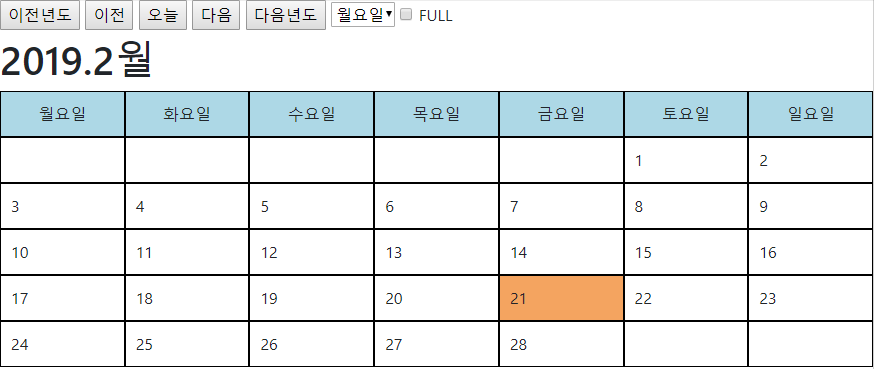 운동 :
2 일차 :
운동 :
헬스
등
헬스
숄더 다운     :  총         Set
:  총         Set
:  총         Set
:  총         Set
3
2
2
2
운동 총 일차 :
3 일차
+추가하기
운동 총 일차 :
3 일차
덤벨 비하인드
덤벨 사이드
덤벨 프론트
+추가하기
등록
제목
설명
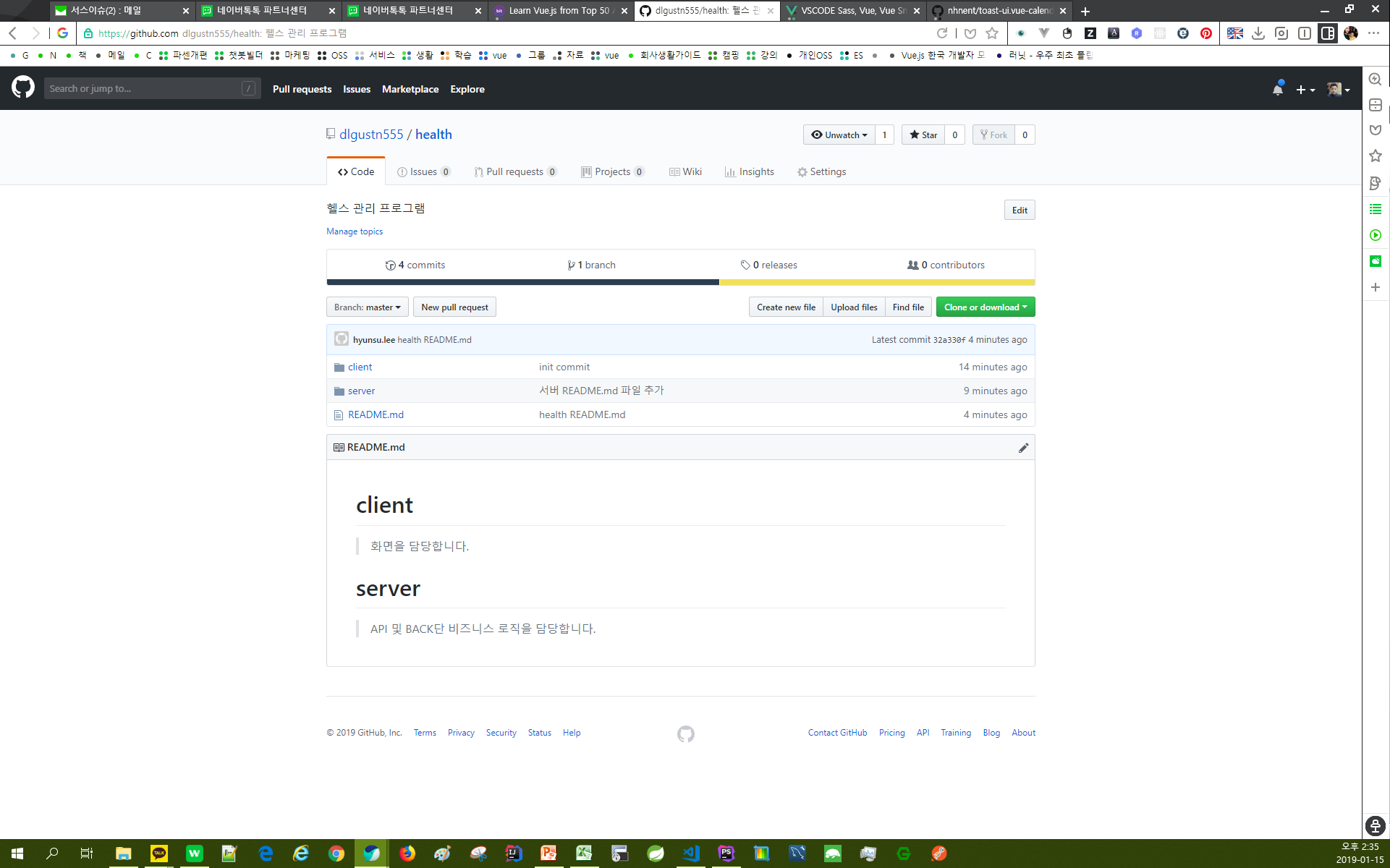 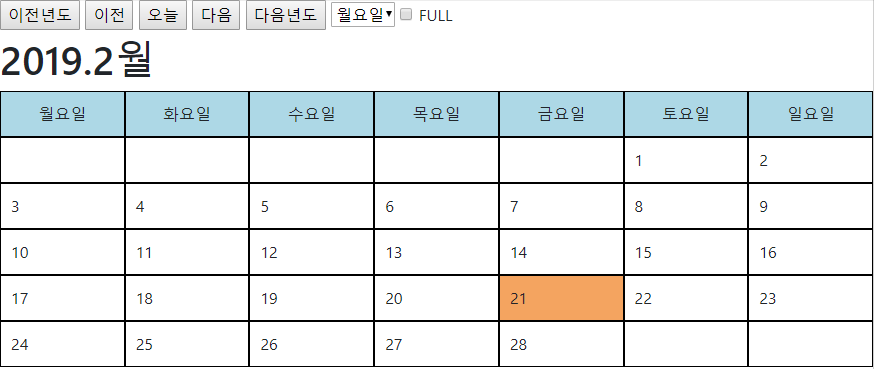 +추가하기
제목
설명
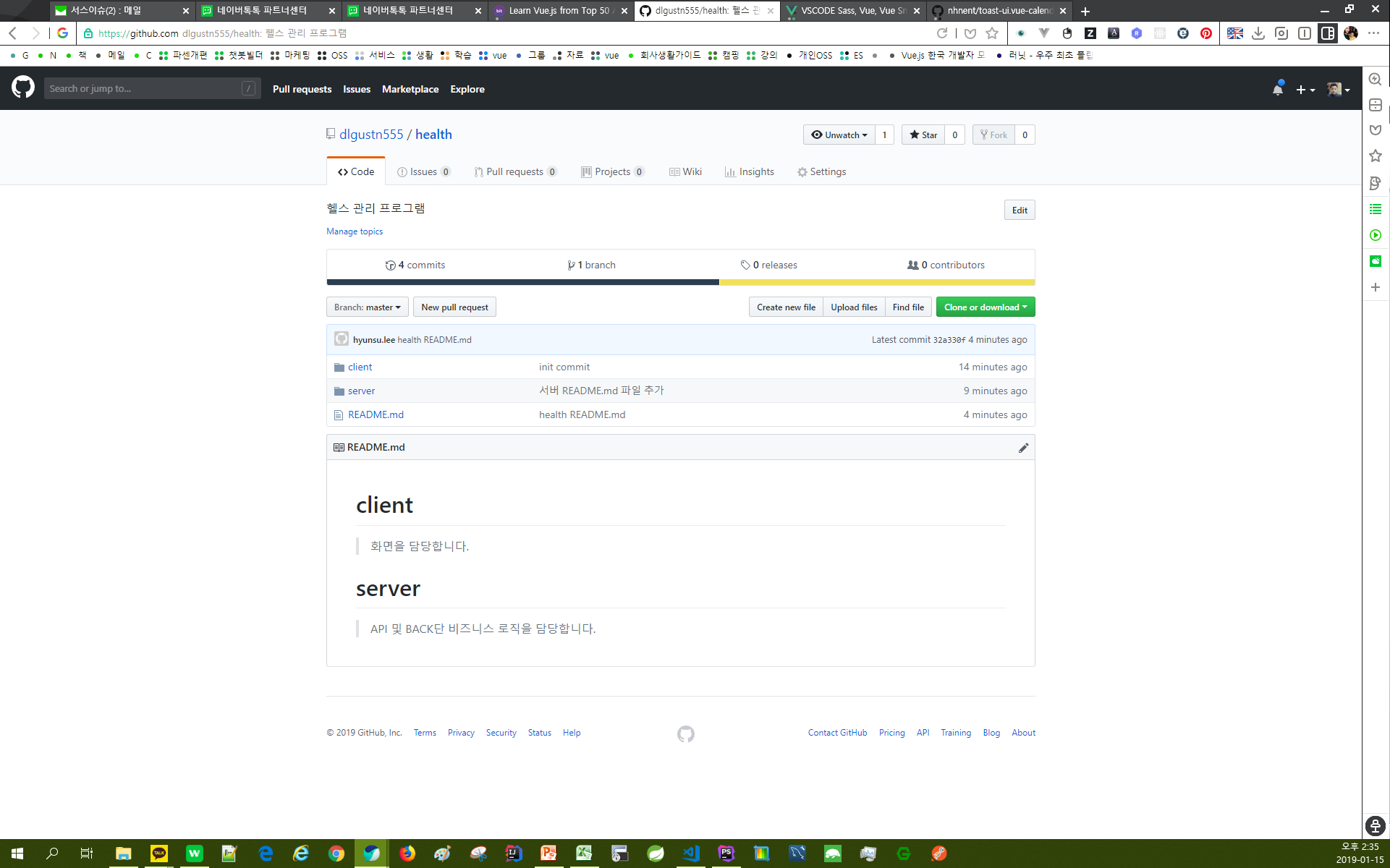 제목
설명
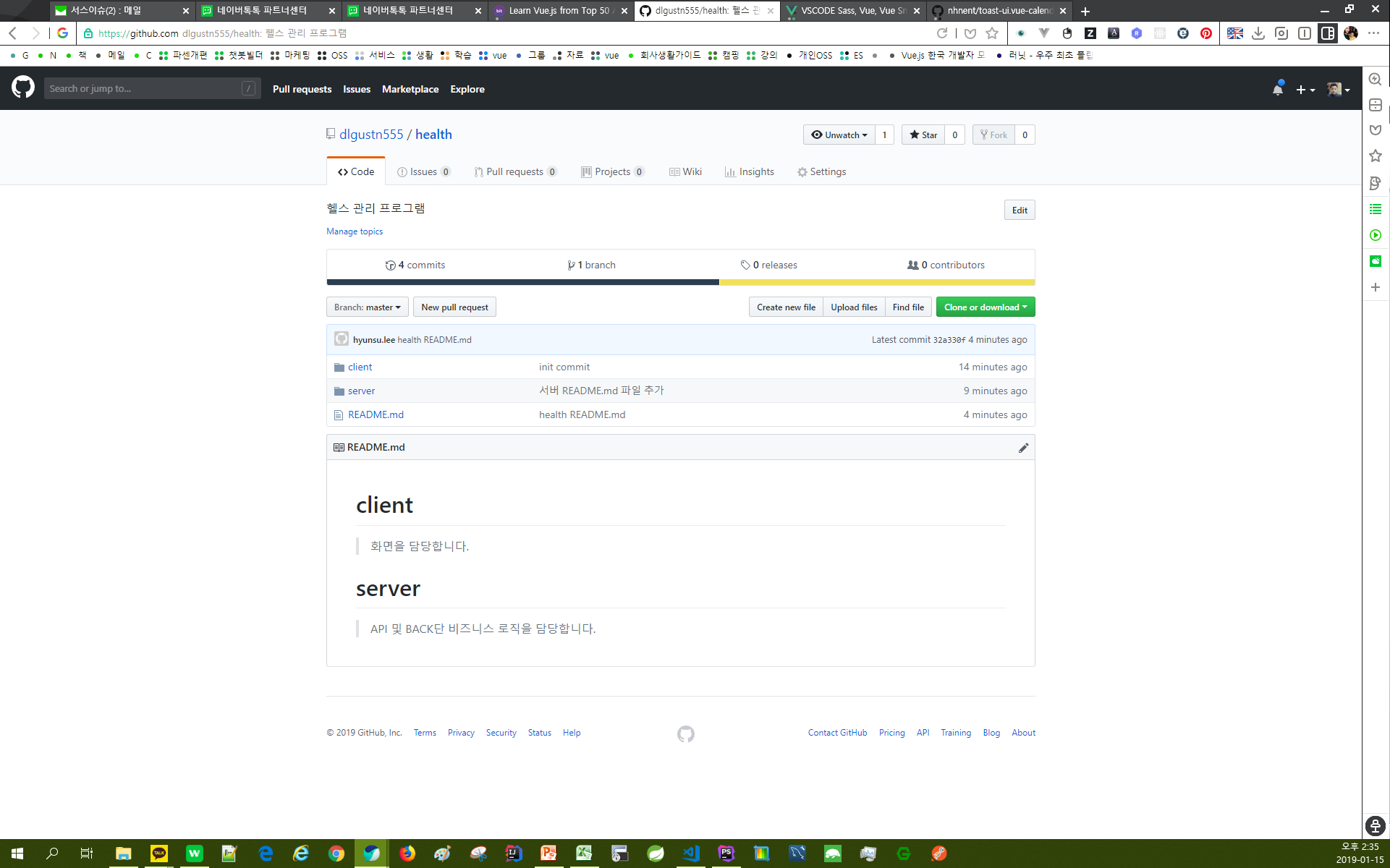 제목
설명
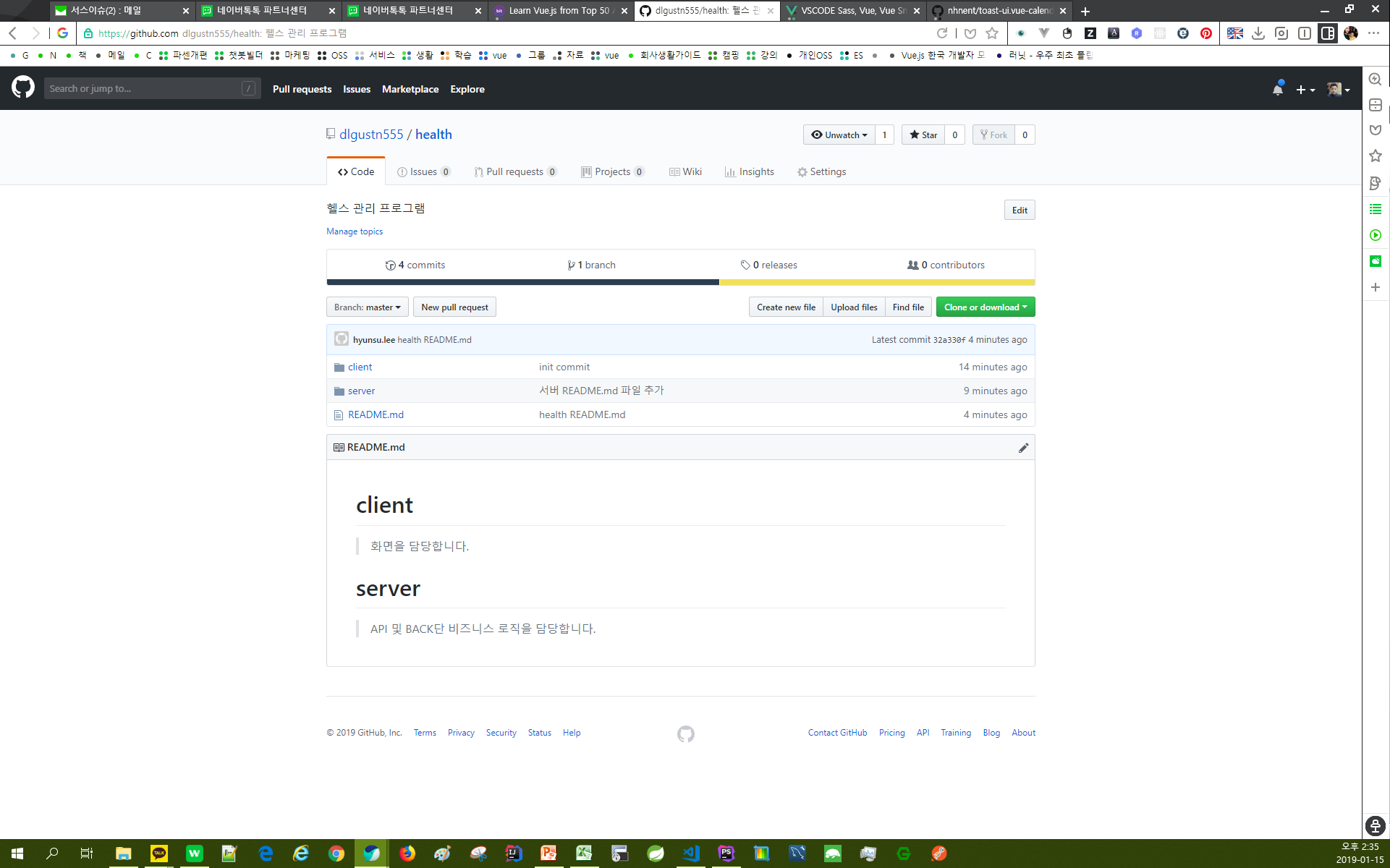